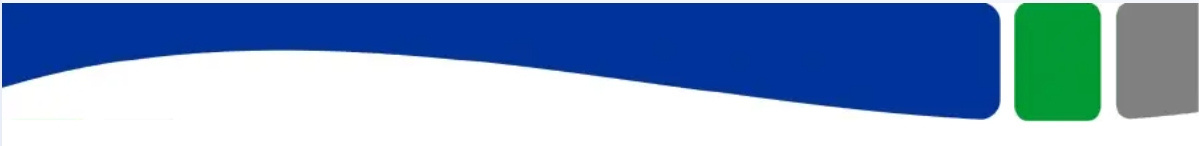 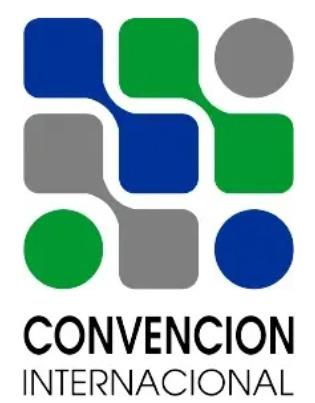 I SIMPOSIO INTERNACIONAL “DESARROLLO HUMANO, EQUIDAD Y JUSTICIA SOCIAL
2021
INTERFERENCIAS LÉXICAS DEL PORTUGUÉS EN EL ESPAÑOL
UCLV
Marilín Guadalupe Helguera Veiga, UCLV CUBA
Dra. en Ciencias Pedagógicas 
Institución: Universidad Central “Marta Abreu” de Las Villas, CUBA
Email: marilinh@uclv.edu.cu
ORCID: 0000-0003-0744-5080
Lisbeth Sotolongo Oviedo, 
Email: lsotolongooviedo@gmail.com
Institución: Escuela Provincial del Partido “Carlos Baliño”, CUBA
INTRODUCCION (OBJETIVOS)
RESULTADOS Y DISCUSION
La transferencia, como refiere Godes de Andrade, es un fenómeno inherente a los procesos de traducción, de enseñanza y de aprendizaje de lenguas. Si por una parte el fenómeno de la transferencia puede mejorar esos procesos, por otra puede dan lugar a que se generen interferencias de la L1 en diferentes niveles de las estructuras de la L2, esto puede incrementarse si estos idiomas pertenecen a una misma rama lingüística.
Resulta un poco complejo establecer una definición completa del término interferencia, pues la mayor parte de los investigadores se rigen por distintos criterios y enfoques. Sin embargo, en la mayoría puede notarse que eligen separar las interferencias de acuerdo con los distintos niveles de la lengua: fónico, morfológico, lexical y sintáctico. Otros han abarcado el nivel discursivo e incluso hacen referencia a las cuestiones extralingüísticas que influyen en la creación de estas interferencias.
Las interferencias léxico-semánticas, son aquellas que se caracterizan por el cambio tanto en la forma como en el significado de un vocablo. En el caso del español y el portugués, hay muchas palabras que coinciden tanto en forma como en significado, elementos que pueden facilitar el aprendizaje del vocabulario. 
De las composiciones analizadas, fueron encontrados 348 errores y de ellos solamente 37 fueron clasificadas como interferencias lexicales.
Los «falsos amigos» están muy vinculados a los calcos lingüísticos, además de abarcar las interferencias sintácticas. Muchos autores los han relacionado con el término cognado, los cuales abarcan a aquellos vocablos que han tenido un mismo origen etimológico, pero varían en cuanto a la evolución fonética. Tal es el caso de «noche» (español) y «noite» (portugués), pues descienden del latín «nox, noctis». De igual forma, los «falsos amigos» pueden coincidir con los «falsos cognados», que son palabras que pertenecen a idiomas diferentes pero que se asemejan en cuanto a forma o significado, a pesar de que no provienen de una misma raíz lingüística. En el caso de los vocablos criança (niño en portugués) y crianza (en español), suelen ser confusse ofrecen las diferentes interferencias encontradas en la muestra, que están relacionadas con los falsos amigos, en especial, aquellos que afectan el empleo de los sustantivos, adjetivos, adverbios y formas verbalesos para el estudiante lusófono durante el proceso de aprendizaje.
Durante los primeros contactos de un estudiante con una lengua extranjera (L2), que presenta una misma raíz lingüística que su lengua materna (L1), puede cometer algunos errores debido a la interferencia de la norma que ya conoce. Es por esto que son constantemente actualizados los estudios que abarcan los numerosos puntos de contactos entre idiomas descendientes del latín.
Para atender este tipo de situaciones, surgió en la década de 1950 la Lingüística Contrastiva (LC), también conocida como Lingüística de contraste. Uno de sus principales postulados defiende que un estudiante que se encuentre en un proceso de aprendizaje de una lengua extranjera (L2) o variantes de su propia lengua, suele presentar errores, debido a las «interferencias» que provoca el sistema lingüístico de su lengua materna (L1).  La LC engloba tres métodos fundamentales: El Análisis Contrastivo (AC), el Análisis de Errores (AE) y la Interlengua (IL). Por supuesto, estos no solo se limitan a la determinación de las diferencias lingüísticas que existen entre dos lenguas, sino que brindan elementos esenciales para perfeccionar el proceso de aprendizaje de la L2. 
El objetivo de este trabajo está orientado a la exposición de las interferencias léxicas del portugués en el español de estudiantes angolanos.
METODOLOGIA
Para ilustrar esta situación, se realizó una exhaustiva revisión de 225 composiciones hechas por 38 estudiantes angolanos que cursaron el Primer año de español para extranjeros en la Universidad Central «Marta Abreu» de Las Villas entre los años 2018 y 2019. 
En esta investigación se analiza si la cercanía entre el portugués y el español constituye una ventaja o una dificultad para el estudiante lusófono. Por último, se ofrecen las interferencias encontradas en la muestra seleccionada.
CONCLUSIONES
Como ha podido apreciarse, se han empleado los métodos comprendidos en la Lingüística Contrastiva, pues se encarga de comparar sistemas lingüísticos entre dos o más lenguas, y de estudiar los efectos que las diferencias entre las normas analizadas provocan en el estudiante. Además, se ha determinado que, para establecer las principales interferencias lexicales, el modelo de la Interlengua resulta más eficaz para analizar de manera detallada los primeros contactos del estudiante lusófono con el español. Sin embargo, no puede descartarse el empleo del Análisis de Errores para localizar y describir los problemas más recurrentes. En la muestra seleccionada, pudieron localizarse diferentes interferencias relacionadas con los falsos amigos, en especial, aquellos que afectan el empleo de los sustantivos, adjetivos, adverbios y formas verbales, lo cual pudo evidenciar las múltiples posibilidades analíticas y didácticas que ofrece este tema. Por tanto, este tipo de estudio puede aportar una visión más exacta del nivel de aprendizaje de los estudiantes y una guía en el proceso docente educativo en sentido general.
Referencias bibliográficas
Almeida Melo, A. V. (2016). La inerferencia del portugues en el español: la dificultad de los alumnos de la enseñanza mediana. Obtenido de http://dspace.bc.uepb.edu.br/jspui/handle/123456789/11743
Araujo, B. (2008). Análisis contrastivo de las construcciones pasivas en Español (E) y en el Portugués Brasileño (PB). SIGNOS ELE, 1-4.
Barbieri Durão, A. B. de A. y Benítez Pérez, P. (2016). Lingüística contrastiva español-portugués: estado de la cuestión. Obtenido de https://cvc.cervantes.es/ensenanza/biblioteca_ele/publicaciones_centros/PDF/rio_2005/04_balbino-benitez.pdf
Barreira, V. (2003). La enseñanza del verbo y sus aspectos comparativos portugués- español. Ideação: Revista do Centro de Educação e Letras, 129-138.
Bassols Brisolara, L. (2011). La interferencia del sistema consonántico del portugués en el uso del español. Estudios Lingüísticos Londrina, 165-182.
Briones, A. I. (2002). Dificultades de la traducción portugués-español vistas a través de la lingüística. Actas del IX Congreso Brasileño de Profesores de Español (págs. 59-68). Brasilia: Secretaría General Técnica. Subdirección General De Información Y Publicaciones.
Brown, A. (2011). "Estoy embarazado": Falsos amigos entre portugués y español a la luz de su frecuencia y etimología. Anuario brasileño de estudios hispánicos XXI, 13-36.
Buitrago, S. H.; Ramírez, J. F.; Ríos, J. F.;. (2011). Interferencia lingüística en el aprendizaje simultáneo de varias lenguas extranjeras. Revista Latinoamericana de Ciencias Sociales, Niñez y Juventud, 721 - 737.
C. García, E. (1990). Bilingüísmo e interferencia sintáctica. Lexis XIV, 151-195.
Cardoso Fernandes, C. (2013). As interferências lexicais entre o português e o espanhol: os falsos amigos. Obtenido de repositorio-aberto.up.pt: https://repositorio-aberto.up.pt/bitstream/10216/75096/2/28592.pdf
Carrera de la Red, M., & Rodríguez, J. (2006). Las equivalencias en español del infinitivo flexionedo portugués: Una perspectiva contrastiva. Boletín de Lingüística, 63-101.
Colectivo de autores. (2014). EL español como lengua extranjera en Portugal: retos de la enseñanza de lenguas cercanas. Madrid: Ministerio de Educación, Cultura y Deporte.
De Almeida Moura, J. (2009). Gramática do Português Actual. Lisboa: Lisboa Editora.
Donato, A. S. (2008). «Soy yo, otra vez, estoy queriendo tu opinión» Diferentes contextos de uso del gerundio en portugués y en español: las perífrasis. Obtenido de https://cvc.cervantes.es/ensenanza/biblioteca_ele/publicaciones_centros/PDF/rio_2006/08_donato-santana-barbosa-rebollo.pdf
Godes de Andrade, O. (2014). La interferencia en la forma, en el significado y en la distribución de unidades léxicas entre lenguas románicas. Alfinge 26, 29-5
Insertar referencias
AGRADECIMIENTOS Y CONTACTO
Muchas gracias
marilinh@uclv.edu.cu
lsotolongooviedo@gmail.com
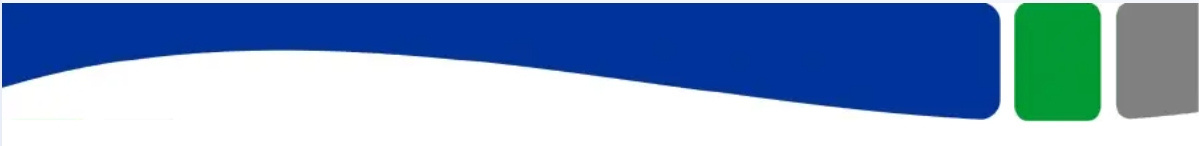